2006-2010 г. - изготовление опытно-промышленной партии БЕЛАЗ-75570
Карьерная техника ОАО «БЕЛАЗ» 
для горнодобывающих предприятий.
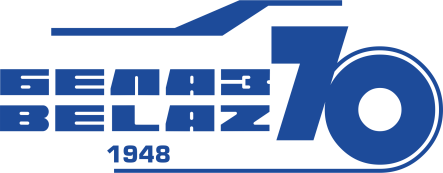 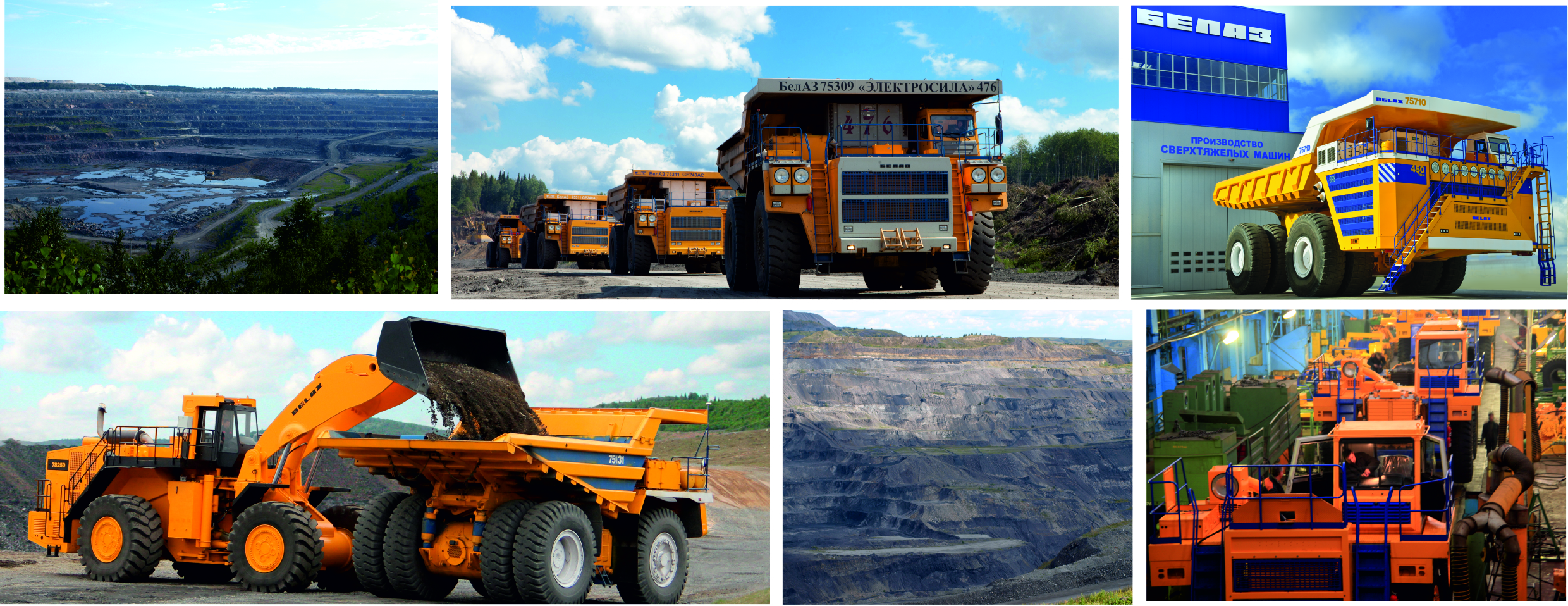 .
.
23.08.2018
История, современность, перспективы развития белорусской карьерной техники
1
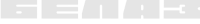 2006-2010 г. - изготовление опытно-промышленной партии БЕЛАЗ-75570
История предприятия
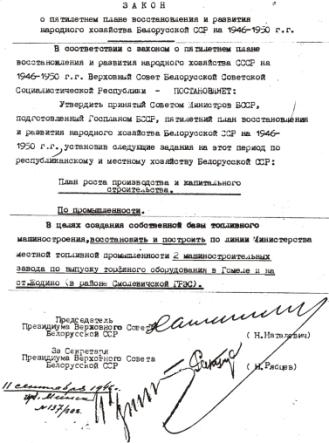 В сентябре 2018 года БЕЛАЗ отпразднует юбилей – 70-летие со дня основания предприятия. Своеобразной «точкой отсчета» в его истории стало принятие Закона о пятилетнем плане восстановления и развития народного хозяйства Белорусской ССР на 1946 – 1950 годы, в соответствии с которым недалеко от Минска в поселке Жодино началось возведение первых заводских корпусов.
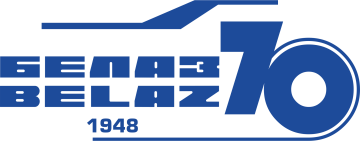 2
[Speaker Notes: В сентябре 2018 года БЕЛАЗ отпразднует юбилей – 70-летие со дня основания предприятия. Своеобразной «точкой отсчета» в его истории стало принятие Закона о пятилетнем плане восстановления и развития народного хозяйства Белорусской ССР на 1946 – 1950 годы, в соответствии с которым недалеко от Минска в поселке Жодино началось возведение первых заводских корпусов.]
2006-2010 г. - изготовление опытно-промышленной партии БЕЛАЗ-75570
История предприятия
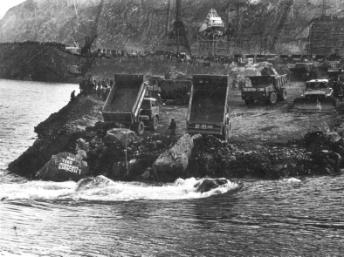 Первенцы БЕЛАЗа – 27-тонные карьерные самосвалы БЕЛАЗ -540А и БЕЛАЗ -548 грузоподъемностью 40 тонн участвовали в строительстве крупнейших народнохозяйственных объектов, которые историки позже назовут стройками века.
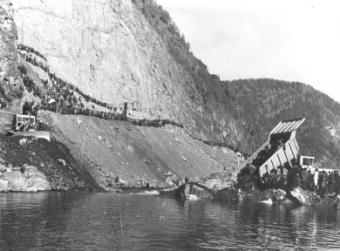 .
.
.
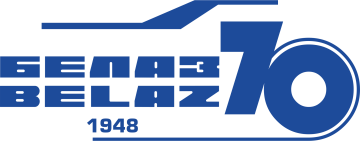 3
[Speaker Notes: Первенцы БЕЛАЗа – 27-тонные карьерные самосвалы БЕЛАЗ -540А и БЕЛАЗ -548 грузоподъемностью 40 тонн участвовали в строительстве крупнейших народнохозяйственных объектов, которые историки позже назовут стройками века.]
2006-2010 г. - изготовление опытно-промышленной партии БЕЛАЗ-75570
История предприятия
60 – 80-е годы прошлого столетия  для БЕЛАЗа были отмечены динамичным наращиванием объемов производства. Был построен блок производственных цехов №2 и на новых площадях организован выпуск карьерных самосвалов грузоподъемностью 75 – 80, 110 – 120 и 170 – 180 тонн. В  1987 году БЕЛАЗом был достигнут рекордный максимум – выпущено 5 299 самосвалов грузоподъемностью от 27 до 120 тонн.
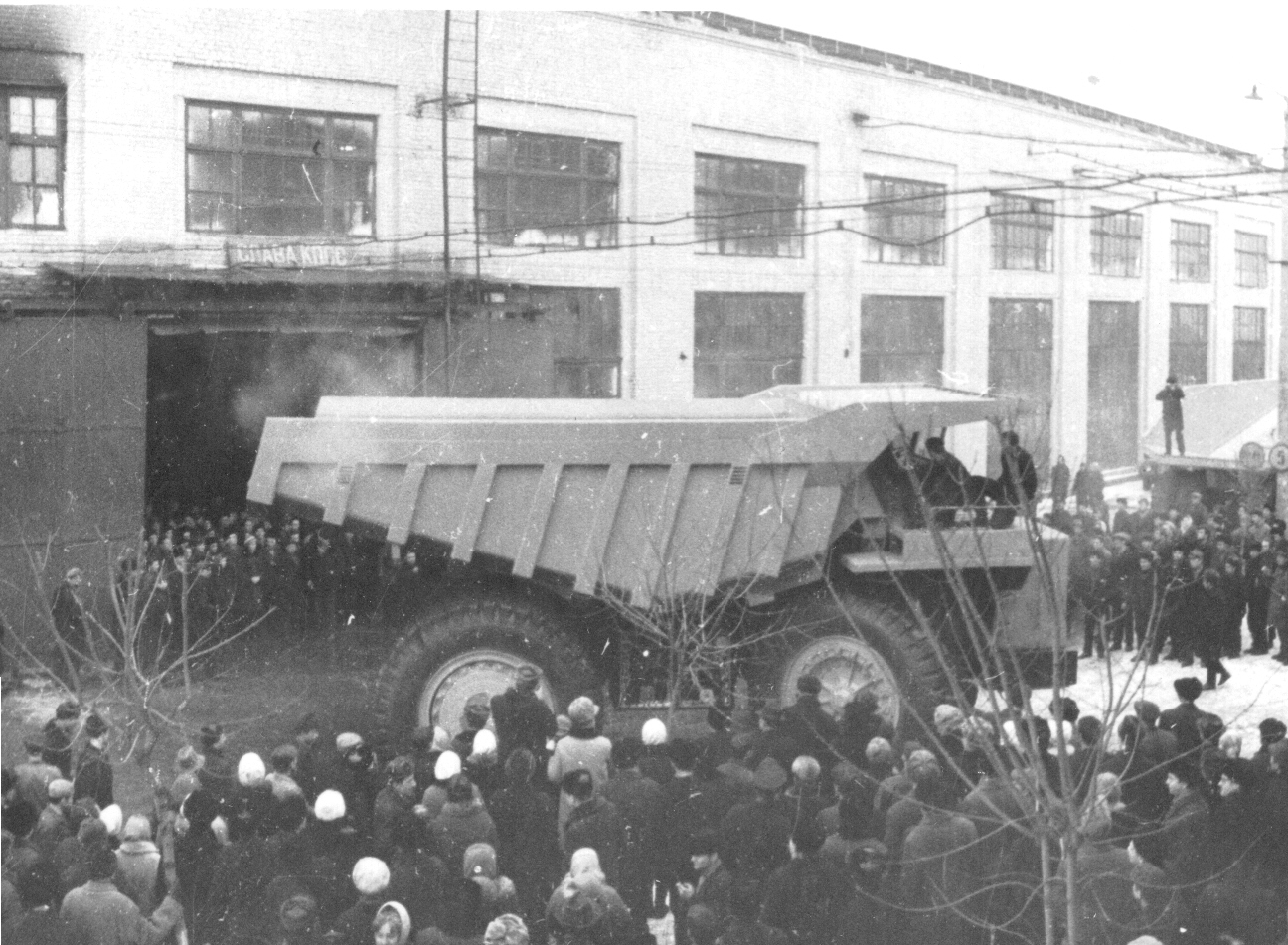 .
.
.
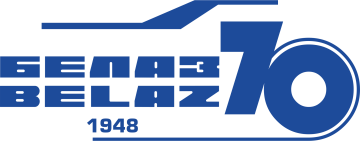 4
[Speaker Notes: 60 – 80-е годы прошлого столетия  для БЕЛАЗа были отмечены динамичным наращиванием объемов производства. Был построен блок производственных цехов №2 и на новых площадях организован выпуск карьерных самосвалов грузоподъемностью 75 – 80, 110 – 120 и 170 – 180 тонн. В  1987 году БЕЛАЗом был достигнут рекордный максимум – выпущено 5 299 самосвалов грузоподъемностью от 27 до 120 тонн.]
2006-2010 г. - изготовление опытно-промышленной партии БЕЛАЗ-75570
История предприятия
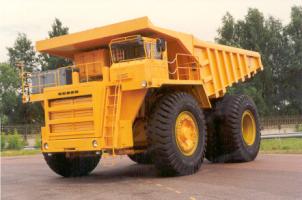 В кризисные 90-е, ставшие нелегким испытанием для всех без исключения субъектов хозяйствования бывшего Советского Союза, БЕЛАЗу удалось осуществить первую в течении последних двадцати лет крупномасштабную реконструкцию действующего производства и значительно расширить гамму выпускаемой продукции, включив в нее карьерные самосвалы нового поколения грузоподъемностью 55, 130 и 220 тонн, а также спецтехнику – погрузчики, бульдозеры, тягачи-эвакуаторы, поливооросительные машины, машины для металлургических предприятий и другую технику, востребованную нашими потребителями.
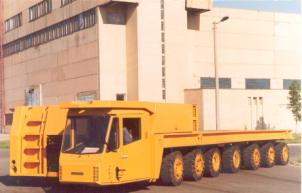 .
.
.
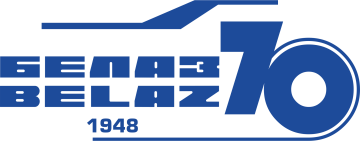 5
[Speaker Notes: В кризисные 90-е, ставшие нелегким испытанием для всех без исключения субъектов хозяйствования бывшего Советского Союза, БЕЛАЗу удалось осуществить первую в течении последних двадцати лет крупномасштабную реконструкцию действующего производства и значительно расширить гамму выпускаемой продукции, включив в нее карьерные самосвалы нового поколения грузоподъемностью 55, 130 и 220 тонн, а также спецтехнику – погрузчики, бульдозеры, тягачи-эвакуаторы, поливооросительные машины, машины для металлургических предприятий и другую технику, востребованную нашими потребителями.]
История предприятия
2006-2010 г. - изготовление опытно-промышленной партии БЕЛАЗ-75570
В 2012 году создан холдинг «БЕЛАЗ-ХОЛДИНГ». 
В состав ХОЛДИНГА «БЕЛАЗ-ХОЛДИНГ»
входят:
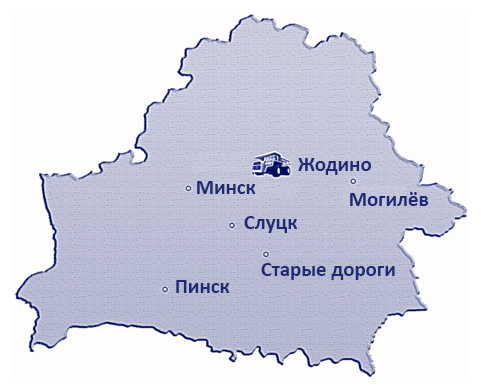 ОАО «БЕЛАЗ» – управляющая компания холдинга «БЕЛАЗ-ХОЛДИНГ», Жодино; 


Автомобильный завод в городе
Могилеве; 

Вагоностроительный завод в
городе Могилеве;

Механический завод в городе
Старые Дороги;

Завод кузнечно-прессового и литейного оборудования в городе Пинске.

Слуцкий завод подъемно-транспортного оборудования
ЛИТВА
РОССИЯ
БЕЛАРУСЬ
ПОЛЬША
.
.
.
УКРАИНА
.
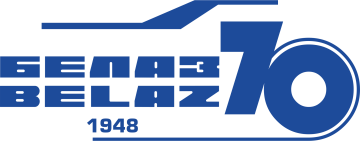 6
[Speaker Notes: В 2012 году создан холдинг «БЕЛАЗ-ХОЛДИНГ». Министерство экономики Республики Беларусь зарегистрировало холдинг «БЕЛАЗ-ХОЛДИНГ»
 с управляющей компанией холдинга – открытым акционерным обществом «БЕЛАЗ» и следующими участниками холдинга (дочерними компаниями холдинга):
Совместное закрытое акционерное общество «Могилевский вагоностроительный завод»;
-открытое  акционерное  общество «БЕЛАЗ-СЕРВИС» ;
-открытое акционерное общество «Стародорожский  механический завод»;
-открытое акционерное «Кузлитмаш»;
-открытое акционерное общество «Слуцкий завод подъемно-транспортного оборудования».]
ОАО «БЕЛАЗ» сегодня
2006-2010 г. - изготовление опытно-промышленной партии БЕЛАЗ-75570
Производственные ресурсы ОАО «БЕЛАЗ» –управляющая компания холдинга «БЕЛАЗ-ХОЛДИНГ» это
112 га наполненные современными технологиями и оборудованием, выполняющие весь производственный и технологический цикл
БПЦ - 1
БПЦ - 2
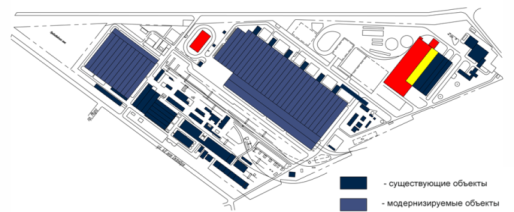 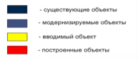 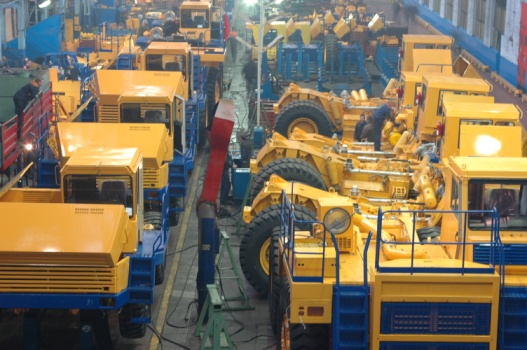 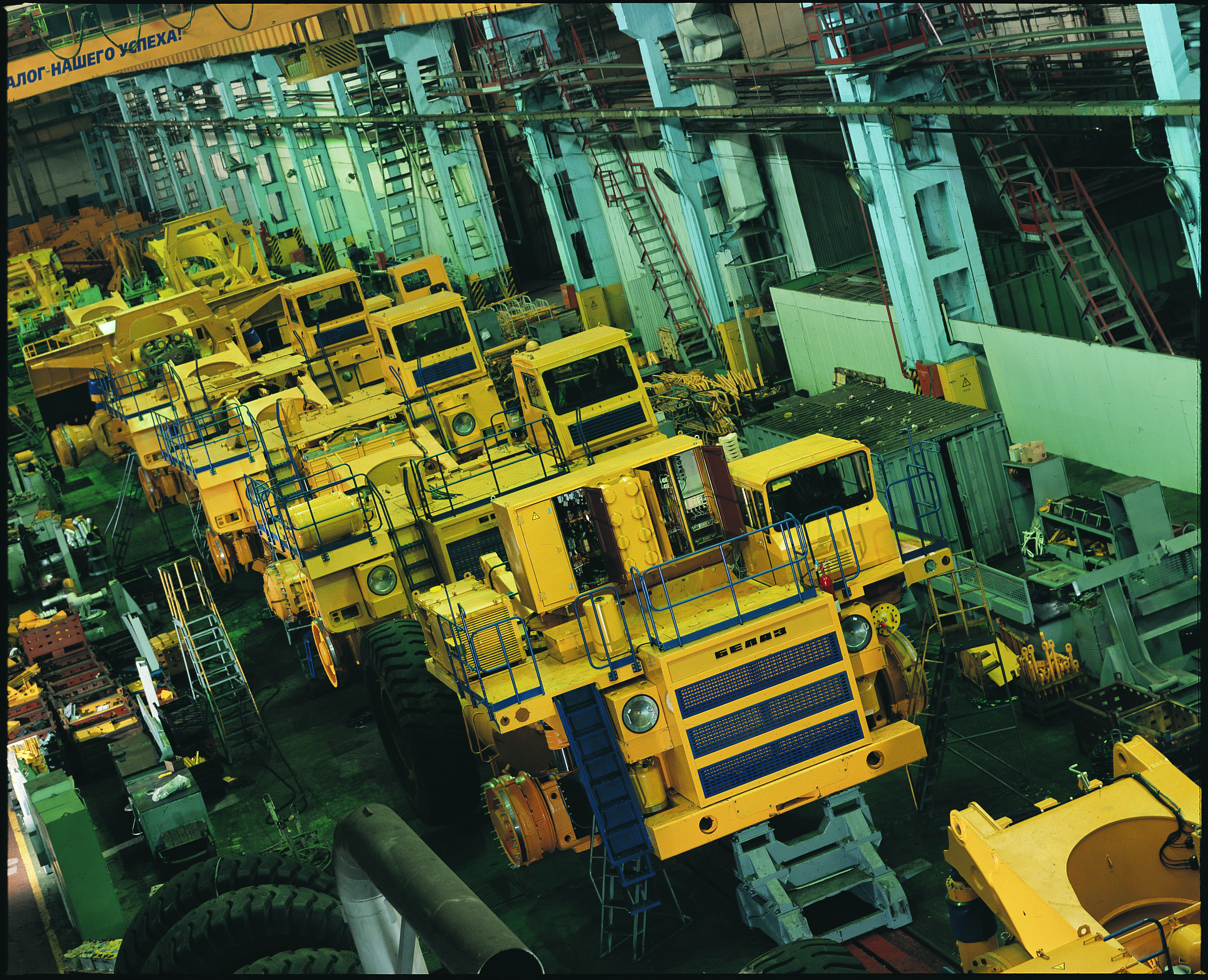 Единственное в мире предприятие 
осуществляющее конвейерную сборку карьерных самосвалов
.
.
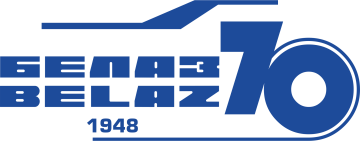 7
[Speaker Notes: Сегодня историю предприятия продолжает писать уже третье поколение автозаводцев. Историю, неоднократно подтверждавшую правильность выбранной БЕЛАЗом главной политики, ориентированной прежде всего на запросы потребителей, на выпуск техники, максимально эффективной в конкретных условиях эксплуатации. Продукцию под маркой «БЕЛАЗ» хорошо знают и ценят в мире. Известный белорусский холдинг с каждым годом укрепляет позиции на рынках ближнего и дальнего зарубежья, расширяя географию экспорта, наращивая объемы производства, совершенствуя качество и надежность,  выпускаемой продукции. ОАО «БЕЛАЗ» единственное в мире предприятие осуществляющее конвейерную сборку карьерных самосвалов]
ОАО «БЕЛАЗ» сегодня
2006-2010 г. - изготовление опытно-промышленной партии БЕЛАЗ-75570
ПОСТАВЩИКИ
КОМПАНИЯ
ДИЛЕРЫ
ПОТРЕБИТЕЛИ
95 % внешний рынок
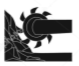 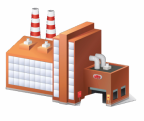 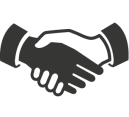 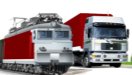 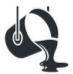 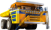 СЫРЬЕ И КОМПЛЕКТУЮЩИЕ
ПЕРЕРАБОТКА И ПРОИЗВОДСТВО
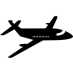 5 % внутренний рынок
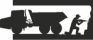 .
.
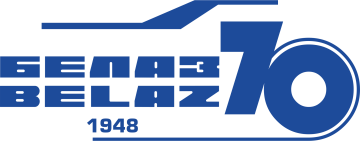 8
[Speaker Notes: Производственные возможности ОАО «БЕЛАЗ» в настоящее время определяются широким использованием информационных технологий и оборудования с программным управлением. Со сборочных конвейеров БЕЛАЗа ежегодно сходит более двух тысяч машин различной грузоподъемности, которые, по желанию заказчика, могут комплектоваться узлами и системами ведущих мировых производителей.]
ОАО «БЕЛАЗ» сегодня
2006-2010 г. - изготовление опытно-промышленной партии БЕЛАЗ-75570
ежегодно в более 30 стран 		           за всю историю – в 80 стран
Основные экспортные рынки за последние 10 лет
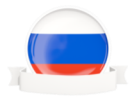 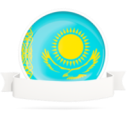 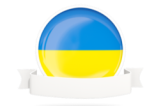 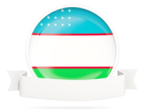 4,1%
487 ед. техники
63,3%*
8500 ед. техники
5,0%
717 ед. техники
4,2%
629 ед. техники
Россия
Казахстан
Украина
Узбекистан
* от общего объёма продаж за 10 лет
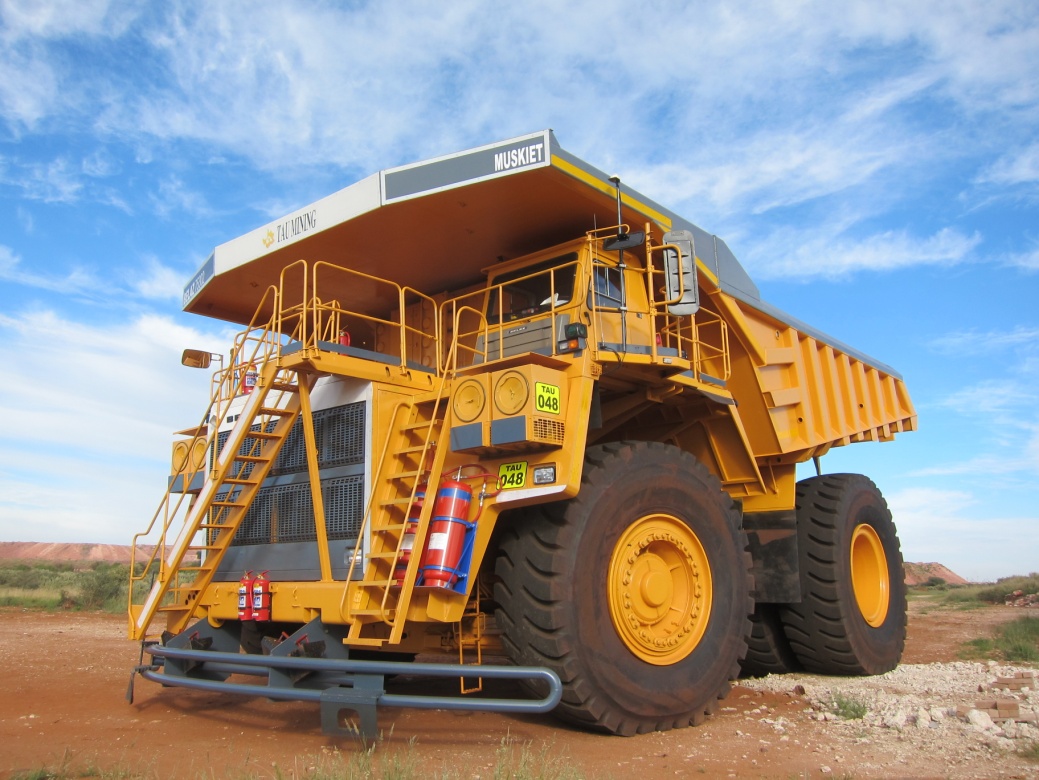 Новые рынки*:
Азербайджан
Ангола
Венесуэла
Зимбабве
Индонезия
Марокко
Сербия
.
* за последние 10 лет
.
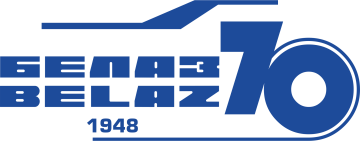 9
[Speaker Notes: Продукция, производимая Белорусским автомобильным заводом, востребована практически во всех регионах мира. Основными потребителями техники ОАО «БЕЛАЗ» являются горнодобывающие предприятия России,  страны ближнего и дальнего зарубежья. За всю историю  продукция предприятия была  отправлена 80 стран мира.  
За последние 10 лет ОАО «БЕЛАЗ»  техника БЕЛАЗ активно поставлялась горнодобывающим предприятиям России  - 63,3% 8500 ед. техники, Украины - 5,0% 717 ед. техники, Казахстана -4,2% 629 ед., Узбекистана 4,1% ед. 487 ед. техники]
ОАО «БЕЛАЗ» сегодня
2006-2010 г. - изготовление опытно-промышленной партии БЕЛАЗ-75570
СЕРВИСНОЕ ОБЕСПЕЧЕНИЕ
В состав производственно-сервисной службы предприятия входит
широко разветвленная   сеть сервисных центров,        расположенных в местах эксплуатации около единиц белорусской карьерной техники.
Сервисное обслуживание техники проводится квалифицированными специалистами, которые ежегодно проходят обучение на базе учебного центра   завода.
.
.
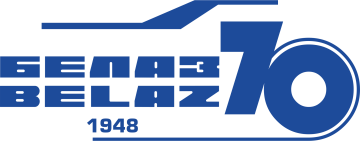 10
[Speaker Notes: В состав производственно-сервисной службы предприятия входит
широко разветвленная   сеть сервисных центров,    расположенных в местах эксплуатации около единиц белорусской карьерной техники. 
Сервисное обслуживание техники проводится квалифицированными специалистами, которые ежегодно проходят обучение на базе учебного центра   завода.]
ОАО «БЕЛАЗ» сегодня
2006-2010 г. - изготовление опытно-промышленной партии БЕЛАЗ-75570
СОВЕРШЕНСТВОВАНИЕ ПРОИЗВОДСТВА
За последние двадцать лет БЕЛАЗ
осуществляет уже 
третью крупнейшую    реконструкцию действующего производства.
На первом этапе проведено техническое перевооружение действующего производства за счет привлеченных средств. Проведена реконструкция:
производственной базы на основе гибких технологий по всем технологическим переделам
конструкторско-исследовательской базы с испытательным комплексом и полигоном
Успешная реализация проекта позволила значительно           сократить сроки  разработки и постановки на производство новой продукции,  повысить технический уровень  выпускаемой техники и  экспортный потенциал  предприятия в целом.
.
.
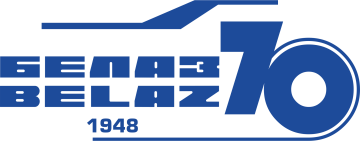 11
[Speaker Notes: С 1998 по 2003 год БЕЛАЗ осуществил техническое перевооружение действующего производства за счет привлеченных средств (общая стоимость проекта - около 277 миллионов долларов США), в ходе которого была проведена реконструкция производственной базы на основе гибких технологий по всем технологическим переделам, конструкторско-исследовательской базы с испытательным комплексом и полигоном. Успешная реализация проекта позволила значительно сократить сроки разработки и постановки на производство новой продукции, повысить технический уровень выпускаемой техники и экспортный потенциал предприятия в целом.]
ОАО «БЕЛАЗ» сегодня
2006-2010 г. - изготовление опытно-промышленной партии БЕЛАЗ-75570
СОВЕРШЕНСТВОВАНИЕ ПРОИЗВОДСТВА
С 2011 года начата и в настоящее время успешно продолжается реализация инвестиционного проекта «Создание мощностей и увеличение объемов производства и реализации карьерных самосвалов грузоподъемностью 90-450 тонн».
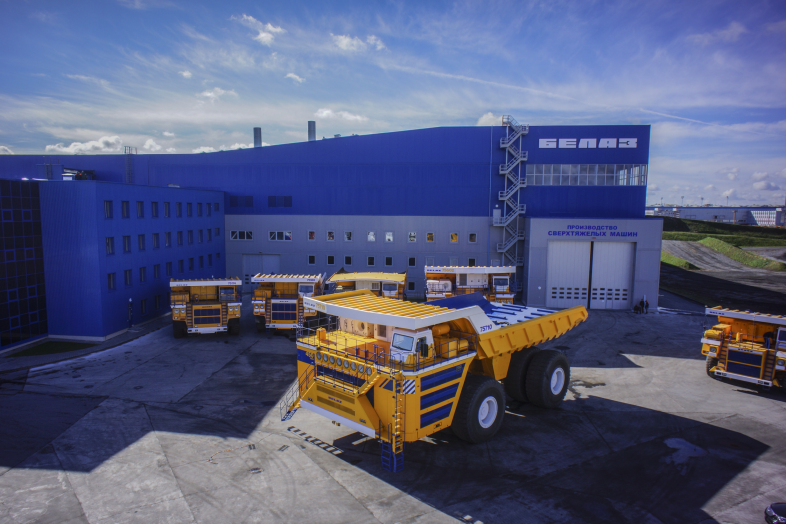 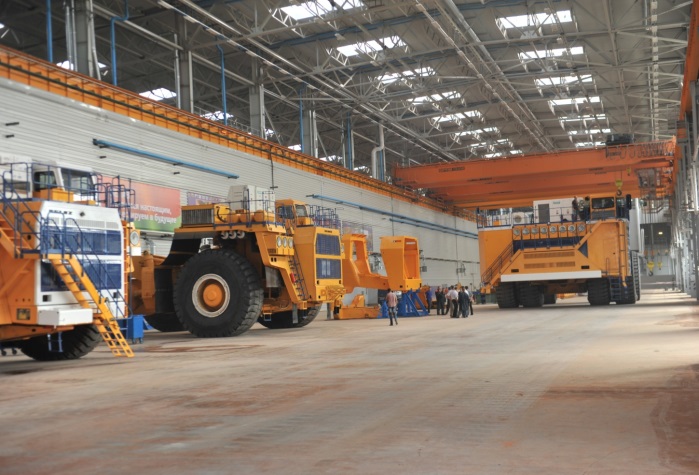 Отличительной особенностью технологий, используемых в последние годы на ОАО «БЕЛАЗ», является гибкость создаваемых производственных процессов, обеспечивающих, при необходимости, трансформацию производственных мощностей с производства одних изделий на другие, наиболее востребованные в данный момент на рынке.
Достигается это в первую очередь за счет самого широкого применения оборудования с числовым программным управлением на всех технологических переделах производства.
.
.
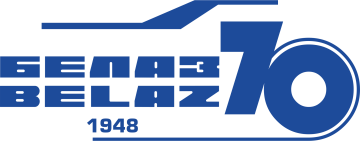 12
[Speaker Notes: Отличительной особенностью технологий, используемых в последние годы на ОАО «БЕЛАЗ», является гибкость создаваемых производственных процессов, обеспечивающих, при необходимости, трансформацию производственных мощностей с производства одних изделий на другие, наиболее востребованные в данный момент на рынке.
Достигается это в первую очередь за счет самого широкого применения оборудования с числовым программным управлением на всех технологических переделах производства.

с 2011 года начата и в настоящее время успешно продолжается реализация инвестиционного проекта «Создание мощностей и увеличение объемов производства и реализации карьерных самосвалов грузоподъемностью 90-450 тонн».
Срок реализации проекта: 2011-2019 гг. Ориентировочная сумма инвестиций – 264,5 млн.долл.США.
По итогам реализации проекта решаются следующие задачи:
развитие мощностей по производству большегрузных карьерных самосвалов грузоподъемностью 90-450;
рост производительности труда с минимальным увеличением производственных площадей и численности производственного персонала;
гибкость производственных процессов, обеспечивающая оперативный переход от производства одного изделия к другому;
сокращение объемов подготовки производства и сроков освоения новых изделий;
повышение уровня автоматизации производства с целью минимизации влияния качества работы исполнителей на качество выпускаемой продукции;
минимальное количество операций при производстве изделий;
минимальная длительность производственного цикла;
улучшение культуры производства и условий работы.]
ОАО «БЕЛАЗ» сегодня
СООТВЕТСТВИЕ МЕЖДУНАРОДНЫМ СТАНДАРТАМ
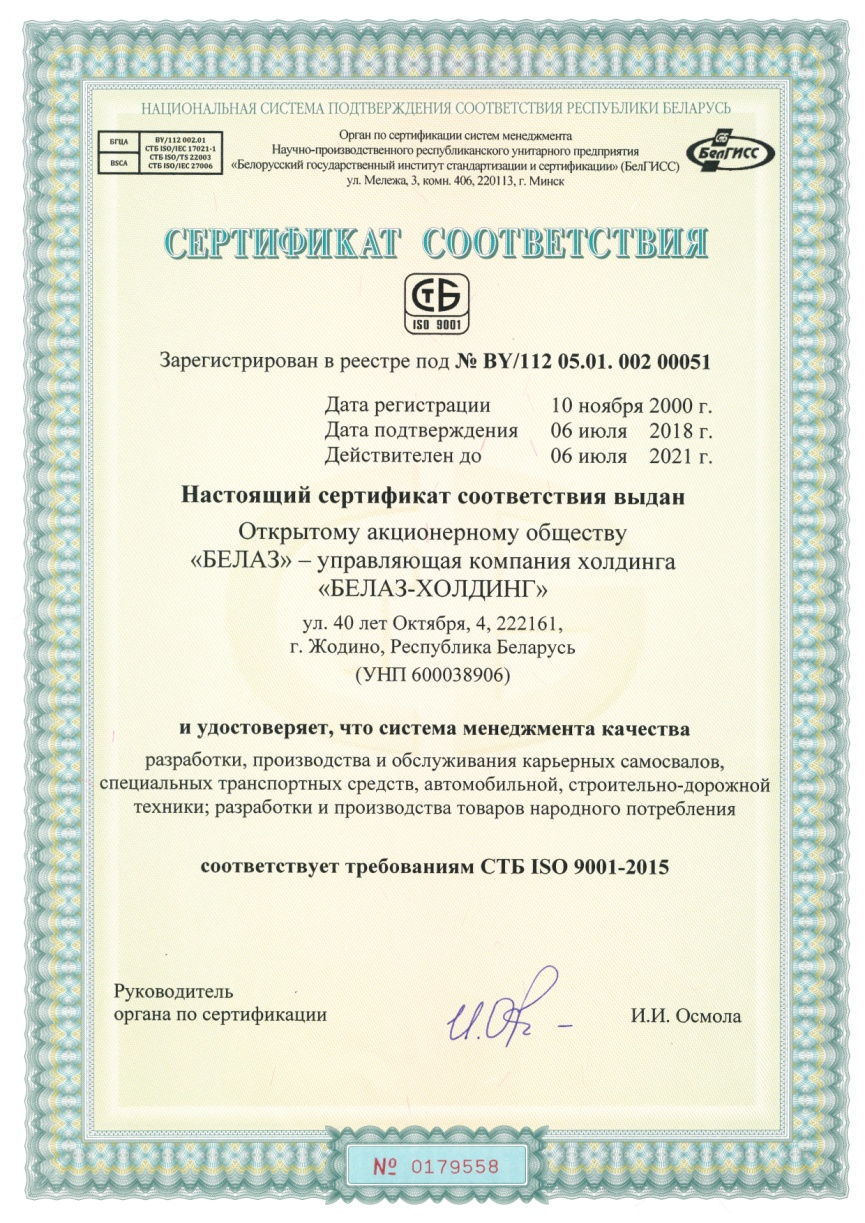 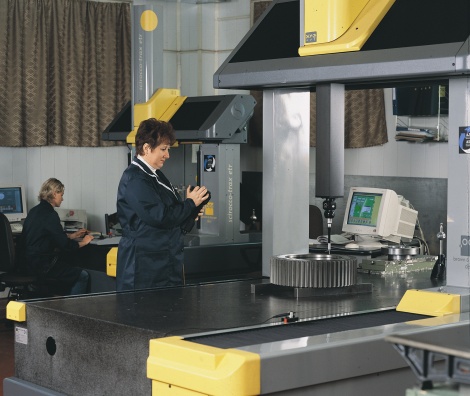 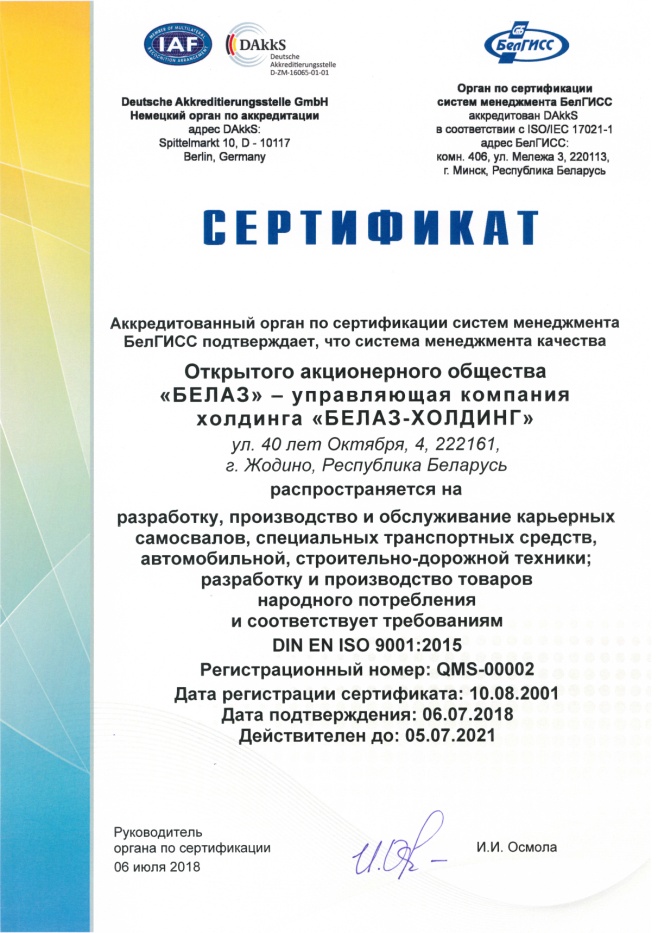 Система менеджмента качества, внедренная на ОАО «БЕЛАЗ» , сертифицирована на соответствие стандарту СТБ ISO 9001-2015,  что подтверждено соответствующим Сертификатом в Национальной системе РБ и сертификатом соответствия в Немецкой системе DAkkS, на соответствие международному стандарту DIN EN ISO 9001:2015.
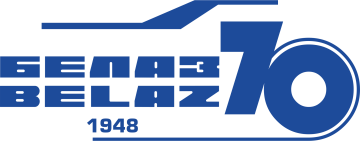 13
[Speaker Notes: На ОАО «БЕЛАЗ улучшения качества выпускаемой техники рассматривается как непрерывный процесс, поскольку даже временное прекращение совершенствование продукции грозит опасностью оказаться позади конкурентов.
Система менеджмента качества, внедренная на ОАО «БЕЛАЗ»-управляющая компания холдинга «БЕЛАЗ-ХОЛДИНГ», сертифицирована на соответствие стандарту СТБ ISO 9001-2015, что подтверждено соответствующим Сертификатом в Национальной системе Республики Беларусь и сертификатом соответствия в Немецкой системе DAkkS, на соответствие международному стандарту DIN EN ISO 9001:2015.

Продукция предприятия поставляется разные страны  мира, поэтому она соответствует всем международным требованиям, по безопасности и экологии, имеет высокий технический уровень и конкурентоспособность. 
Это достигается соблюдением всех требований международных стандартов и действующих для подобной продукции ТНПА,  технических кодексов и директив ЕС.
На предприятии проведена работа по внедрению международных стандартов, гармонизированных с Европейскими требованиями к подобной продукции]
Серийная продукция
Карьерные самосвалы 
с гидромеханической передачей:
Погрузчики и бульдозеры:
Карьерные самосвалы
грузоподъемностью 
от 30 до 90 тонн
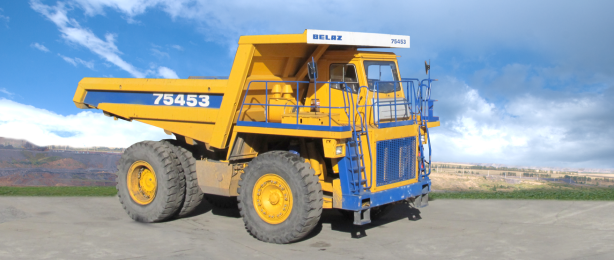 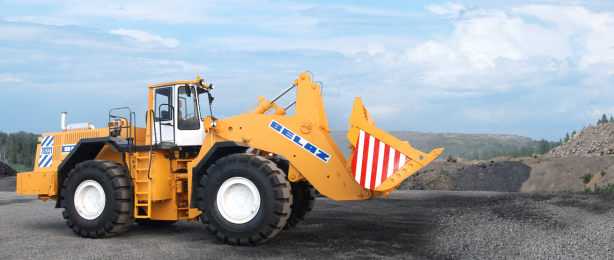 Погрузчики и бульдозеры
с объемом ковша 
от 3.3 до 11 м.куб
Техника для обслуживания
 горнотранспортных работ:
Карьерные самосвалы 
с электромеханической  передачей:
Карьерные самосвалы
грузоподъемностью 
от 90 до 450 тонн
Тягачи-буксировщики и 
поливооросительные машины
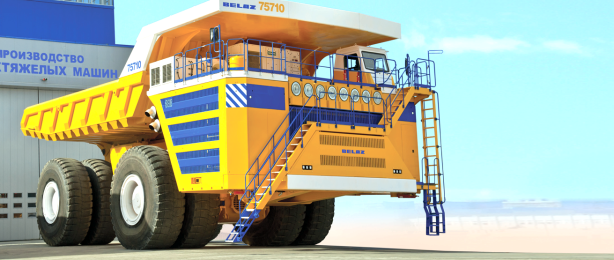 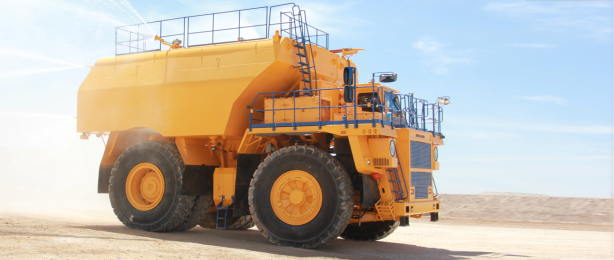 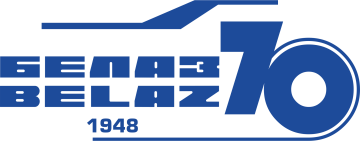 14
[Speaker Notes: Основная продукция предприятия это:  карьерные самосвалы грузоподъёмностью от 30 до 450 т, фронтальные колёсные погрузчики и бульдозеры, тягачи-буксировщики, специальные транспортные средства для подземных работ,   поливооросительные  машины и топливозаправщики, шлаковозы и тяжеловозы для металлургических предприятий, аэродромные тягачи, а также другая техника, применяемая в горнодобывающей и строительной отраслях промышленности.]
Серийная продукция
Техника для металлургических предприятий:
Машины специального назначения:
Шасси универсальные, аэродромные тягачи, компакторы, электрокары
бетоносмесители, бетононасосы с гидравлической распределительной стрелой
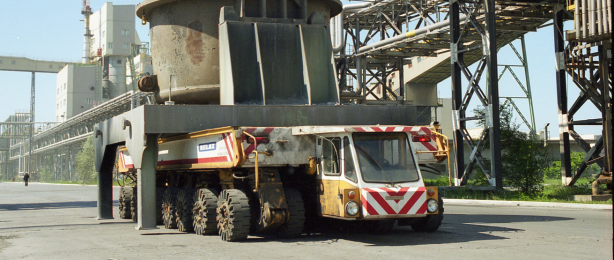 Тяжеловозы, шлаковозы
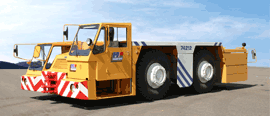 Самосвалы повышенной
проходимости:
Техника для подземных работ:
Погрузочно-транспортные машины, погрузочно-доставочные машины,
автобетоносмесители, средства транспортные для перевозки людей
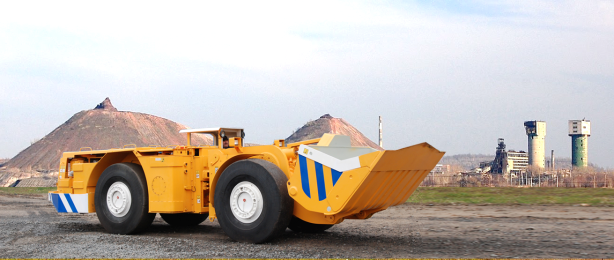 Самосвалы повышенной
проходимости
грузоподъемностью 
от 25 до 50 тонн
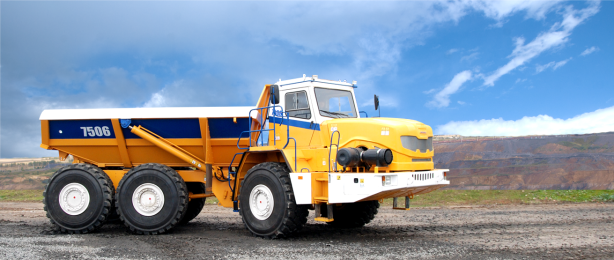 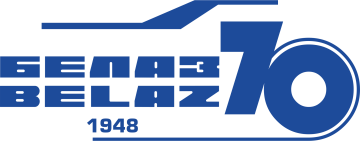 15
[Speaker Notes: Основная продукция предприятия это:  карьерные самосвалы грузоподъёмностью от 30 до 450 т, фронтальные колёсные погрузчики и бульдозеры, тягачи-буксировщики, специальные транспортные средства для подземных работ,   поливооросительные  машины и топливозаправщики, шлаковозы и тяжеловозы для металлургических предприятий, аэродромные тягачи, а также другая техника, применяемая в горнодобывающей и строительной отраслях промышленности.]
2006-2010 г. - изготовление опытно-промышленной партии БЕЛАЗ-75570
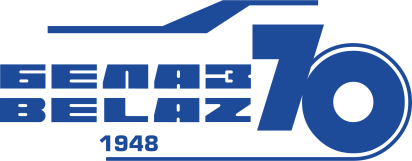 Новая техника предприятия
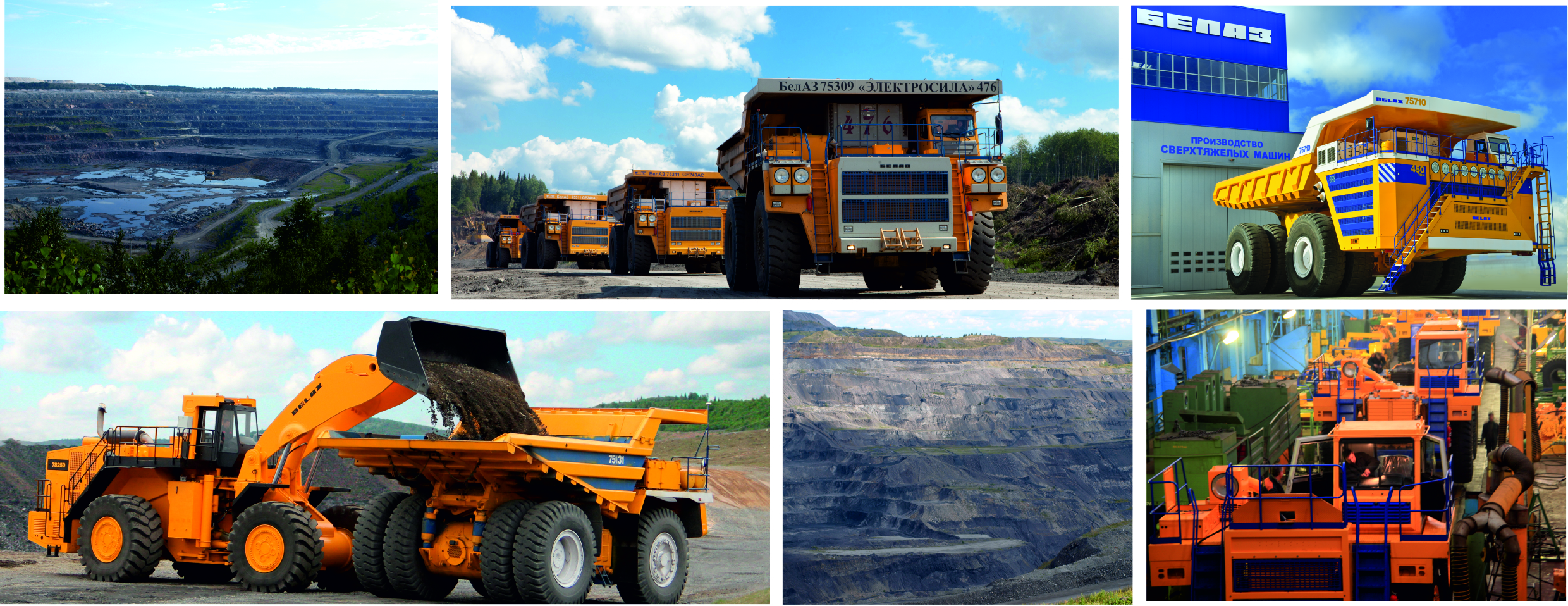 23.08.2018
История, современность, перспективы развития белорусской карьерной техники
16
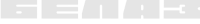 Разработка новой продукции
Ежегодно БЕЛАЗ   на треть   обновляет свою продукцию за счет совершенствования систем и узлов серийно выпускаемой техники и создания машин нового поколения.
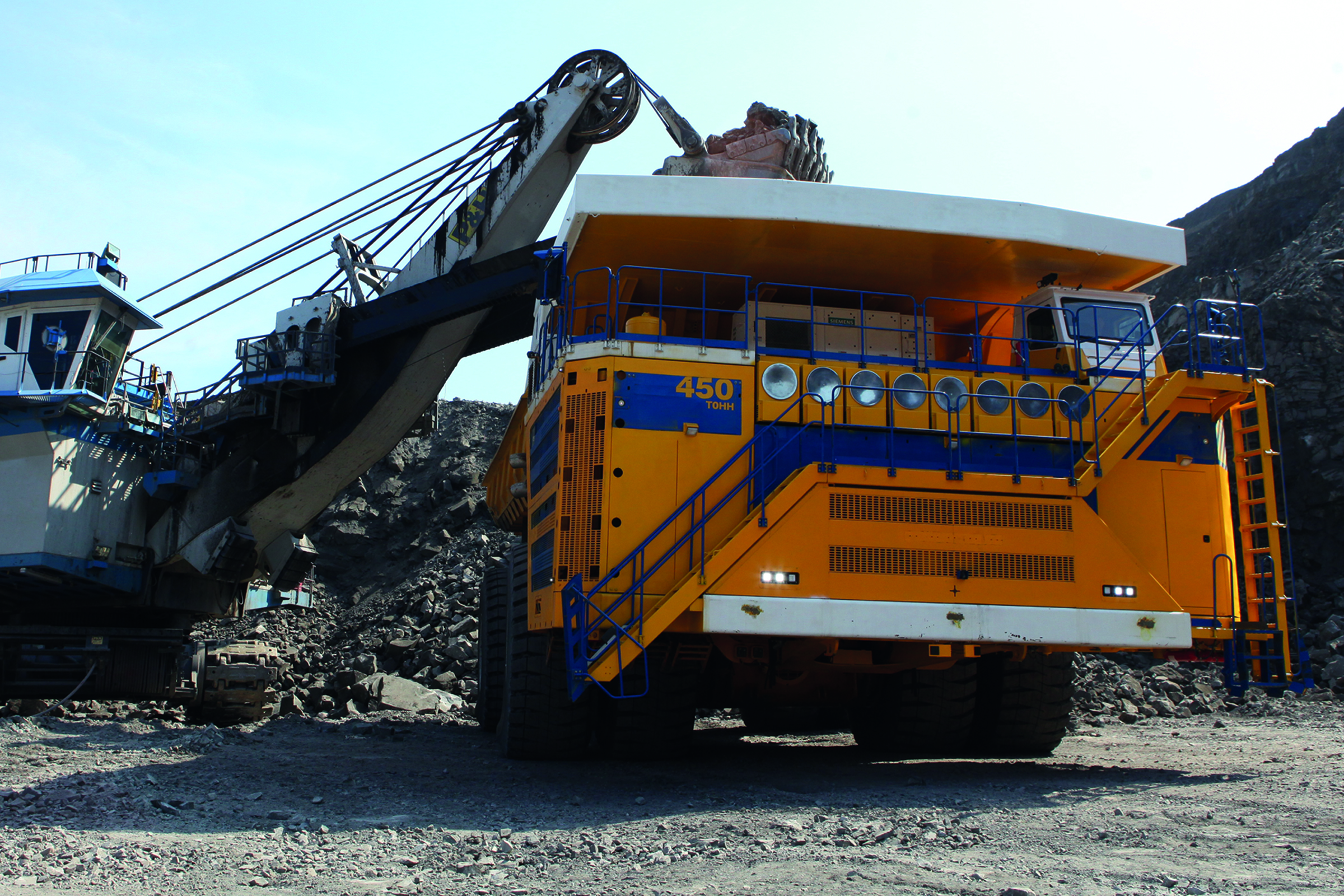 Прежде чем отправиться к потребителю, новая техника, разработанная специалистами   научно-технического центра предприятия с использованием современных проектно-конструкторских программ, проходит испытания самых ответственных узлов на стендах экспериментального цеха   и комплекс тестов на трассах заводского испытательного полигона.
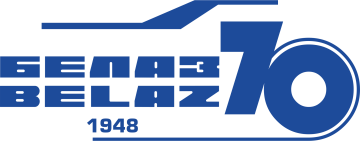 17
[Speaker Notes: Ежегодно ОАО «БЕЛАЗ» на треть обновляет свою продукцию за счет совершенствования систем и узлов серийной техники и создания машин нового поколения. Вместе с тем, внедряя прогрессивные решения в конструкцию выпускаемых машин,  специалисты предприятия   всегда  учитывают  потребности горняков.]
Новая техника
КАРЬЕРНЫЕ САМОСВАЛЫ:
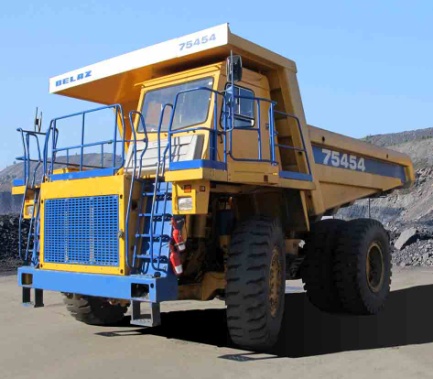 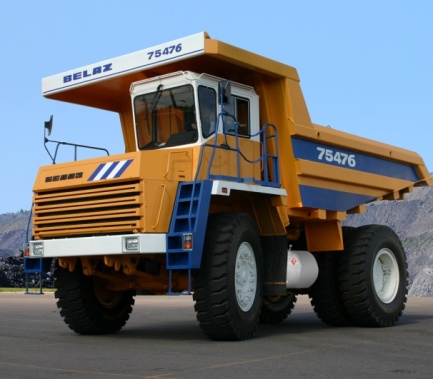 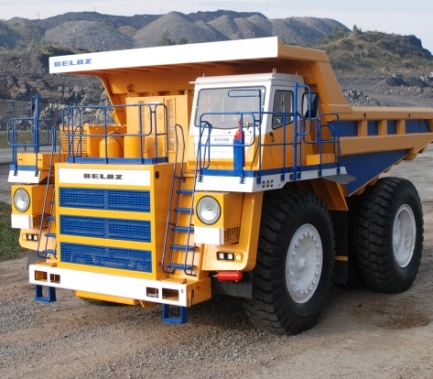 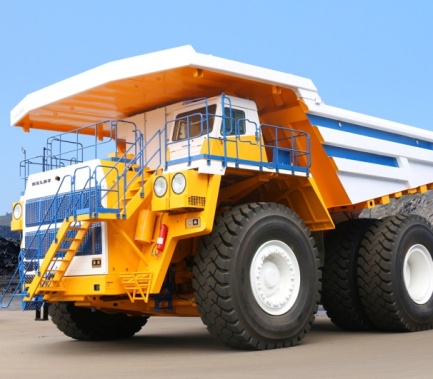 БЕЛАЗ-75454 Грузоподъемностью – 45 т
 Двигатель – Scania DС 16,  Tier4.
Мощность – 640 л.с.
БЕЛАЗ-75476 Грузоподъемностью 45 тонн с двигателем на сжиженном природном газе (LNG).
БЕЛАЗ-75585 Грузоподъемность – 90 тонн 
Двигатель – Cummins QST-30С
Мощность – 1050 л.с.
Трансмиссия  – переменного тока компании «Русэлпром».
БЕЛАЗ-75319
Грузоподъемность – 240 тонн
Двигатель - 12ДМ-185А (Группа Синара «Уральский дизельмоторный  завод»)
Мощность – 2536 л.с. 
Трансмиссия – переменного тока
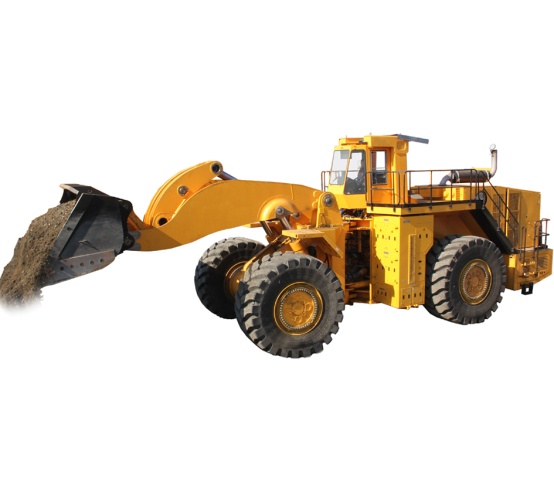 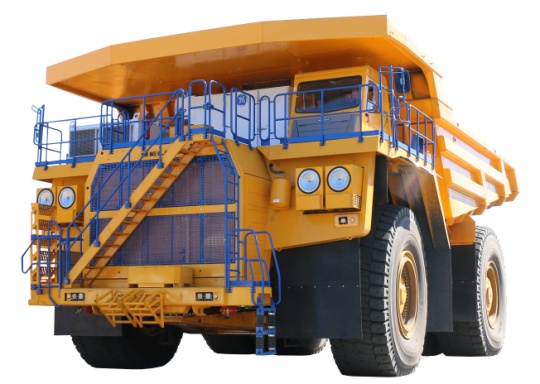 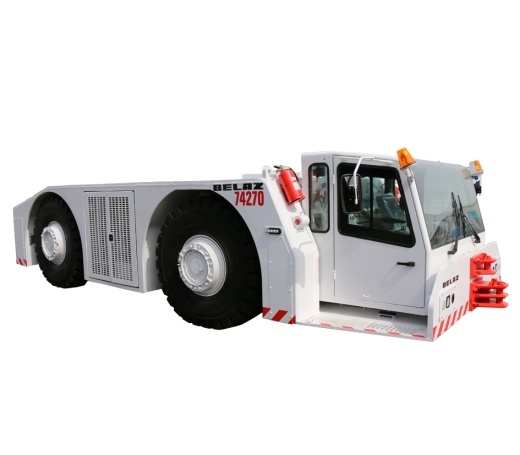 ПОГРУЗЧИКИ:
АЭРОДРОМНЫЕ ТЯГАЧИ:
Погрузчик БЕЛАЗ-78250
Объем ковша, м3 –11,5
Двигатель – Cummins QST-30С
Мощность – 1050 л.с.
Трансмиссия – переменного тока
Для погрузки в карьерные самосвалы  грузоподъемностью до 136 тонн
Аэродромный тягач  БЕЛАЗ-74270
Двигатель – Deutz
Мощность – 450 л.с.
Для буксировки самолётов взлётным весом до 600 тонн
БЕЛАЗ-75320
Грузоподъёмность –290 тонн
Двигатель – Cummins QSK-60C
Мощность – 2850 л.с.
Трансмиссия – переменного тока
.
.
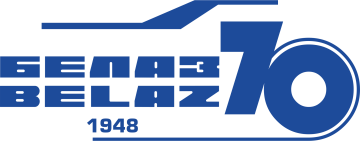 История, современность, перспективы развития белорусской карьерной техники
18
[Speaker Notes: Каждая инновация, разработанная в научно-техническом центре предприятия   и примененная  в составе  новой техники, призвана улучшить ее надежность, безопасность, облегчить работу водителя и обслуживающего персонала, сделать эксплуатацию машины экономически эффективнее. Сегодня, накануне юбилея,  ОАО «БЕЛАЗ» представил горной общественности ряд высокопроизводительных, конкурентоспособных машин, среди них:
   Карьерный самосвал БЕЛАЗ-75476 грузоподъемностью 45 тонн. Самосвал  открывает новое направление в производстве и эксплуатации карьерного транспорта, использующего в качестве топлива альтернативные источники энергии. На самосвале установлен двигатель, работающий на сжиженном природном газе (LNG). В настоящее время машина успешно проходит эксплуатационные испытания. 
Изготовлены новые модели карьерных самосвалов грузоподъемностью 45 тонн – БЕЛАЗ-75453, БЕЛАЗ-75454 . На карьерный самосвал БЕЛАЗ-75454 установлен новый дизель Scania DС 16, отвечающим самым высоким стандартам экологической безопасности. Сегодня самосвал успешно эксплуатируется в странах Европейского Союза.
   Модернизированы карьерные самосвалы с трансмиссией  переменно-постоянного тока грузоподъемностью 136, 220 тонн. В составе техники применена инновация ОАО «БЕЛАЗ» – бесконтакторный шкаф управления  трансмиссией, основанный на работе полупроводниковых  приборов. Первая машина с этим узлом БЕЛАЗ-75306 успешно эксплуатируется на Бачатском разрезе (Кемеровская обл. Российской Федерации). По результатам испытаний машины  в 2017 году на ОАО «БЕЛАЗ» начато изготовление опытно-промышленной  партии  карьерных самосвалов грузоподъемностью 136, 220 тонн с бесконтакторными шкафами.  В перспективе разработка  позволит  значительно снизить затраты на техническое обслуживание самосвалов с трансмиссией переменно постоянного тока ,  повысить надежность их работы. 
   Изготовлена, разработанная по требованиям потребителей партия карьерных самосвалов серии БЕЛАЗ-7518 грузоподъемностью 180 тонн. За 2017 год продано 10 единиц карьерных самосвалов этого класса.
   Семейство карьерных самосвалов грузоподъемностью 240 тонн пополнилось новыми моделями:
- в конце 2017 года разработана конструкторская документация на карьерный самосвал БЕЛАЗ-75313 с электромеханической трансмиссией производства ПАО  «Силовые машины» и двигателем Cummins QSK-60C и уже в начале 2018 года изготовлен первый карьерный самосвал этой модификации; 
после долгого перерыва ОАО «БЕЛАЗ»  возобновляет  сотрудничество с  ведущим российским  машиностроительным  предприятием по выпуску дизелей и дизель-генераторов ООО «Уральский дизель-моторный завод». В результате изготовлен  карьерный самосвал БЕЛАЗ-75319 грузоподъемностью 240 тонн с двигателем 12ДМ-185А производства  ООО «УДМЗ» и электромеханической трансмиссией переменного тока производства ПАО «Силовые машины». 
  Изготовлены 3 образца самого большого в линейке предприятия и на просторах СНГ  фронтального колесного погрузчика с объемом ковша 11,5 метра кубических грузоподъемностью 22 тонны. Впервые на технику данного класса была установлена  электромеханическая трансмиссия переменного тока. Выпущен новый аэродромный тягач БЕЛАЗ-74270 для буксировки самолетов с взлетным весом до 600 тонн. 
   Еще одной важной  вехой в развитии предприятия станет введение в эксплуатацию карьерного самосвала БЕЛАЗ-75320,  представляющего новый класс грузоподъемности 290 тонн. Сегодня сборка машины завершается в экспериментальном цехе предприятия.]
Новая техника
ТЕХНИКА ДЛЯ ПОДЗЕМНЫХ РАБОТ:
2006-2010 г. - изготовление опытно-промышленной партии БЕЛАЗ-75570
САМОСВАЛЫ
 ПОВЫШЕННОЙ ПРОХОДИМОСТИ:
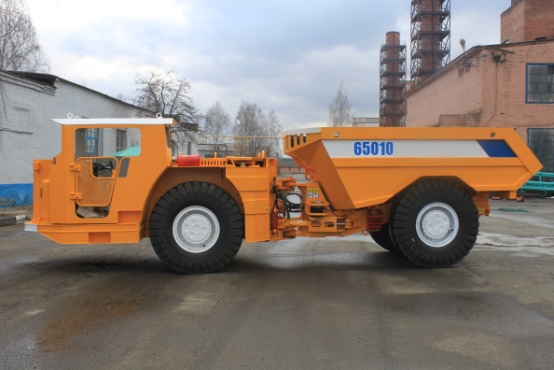 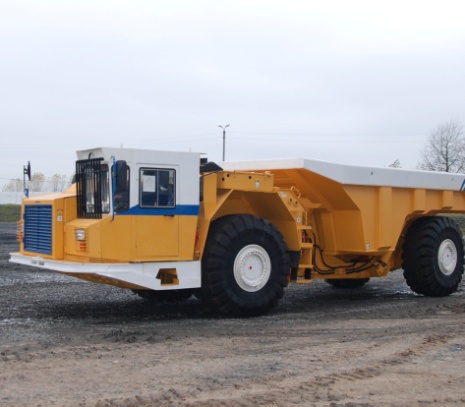 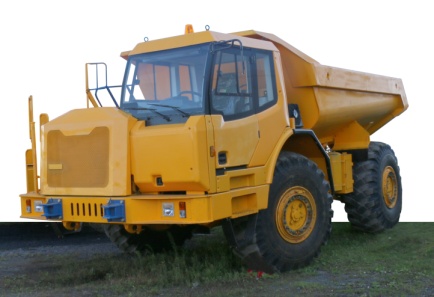 Подземный самосвал  МОАЗ-65010
Грузоподъемность - 15 т 
Двигатель –  Cummins QSB6.7, Tier2
Мощность – 220 л.с.
Подземный самосвал МОАЗ-75851
Грузоподъемность – 50 т 
Двигатель – Cummins QSX15
Мощность – 542 л.с.
МОАЗ-75050 
Грузоподъемность – 25 т 
Двигатель -  Scania DC 09 076 A, Tier3.
Мощность – 345 л.с.
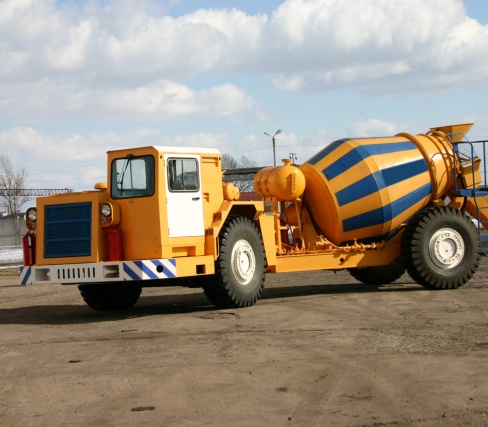 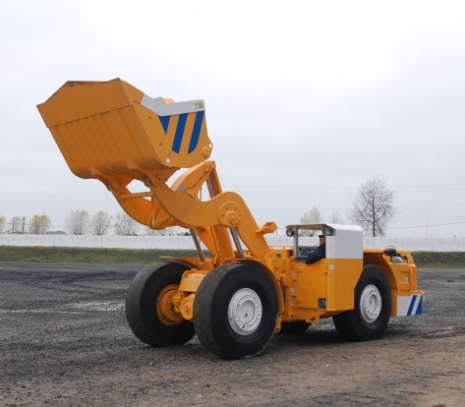 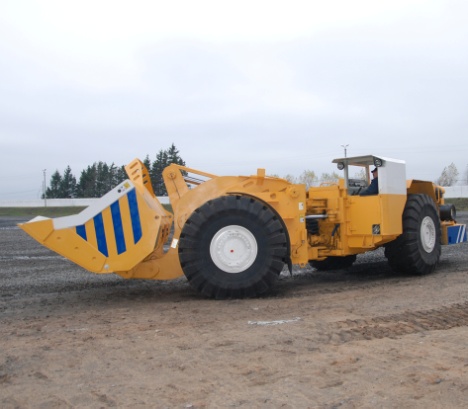 Погрузочно-доставочная машина МОАЗ-4035
Грузоподъемность – 7 т 
Двигатель – Cummins QSВ6.7, Tier3
Мощность – 193 л.с.
Погрузочно-доставочная машина МОАЗ-40751
Грузоподъемность – 16 т 
Двигатель –  Cummins QSX15, Tier3
Мощность – 390 л.с.
Машина для торкретирования
МОАЗ-69021
Объем смесительного барабана, м3 – 4
Двигатель –  ЯМЗ
Мощность – 260 л.с.
.
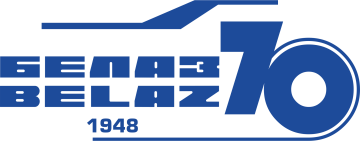 19
История, современность, перспективы развития белорусской карьерной техники
[Speaker Notes: Изготовлены новые образцы самосвалов повышенной проходимости грузоподъемностью 27 - 50 тонн.
  В производственную линейку выпускаемой ОАО «БЕЛАЗ»  продукции входит техника для добычи полезных ископаемых подземным способом. Сегодня новые разработки этого класса машин проходят приемочные испытания,  как на территории предприятия,  так и в условиях эксплуатации. 
  Изготовлен, разработанный по требованиям российского горнодобывающего комбината ОАО «КМАруда»  шахтный самосвал МоАЗ-65010 грузоподъёмности 15 тонн.  Машина успешно прошла испытания в шахте им. Губкина, в результате чего в 2017 году потребителю поставлено 3 единицы этой техники. 
  Изготовлена машина для торкретирования сухого типа с производительностью 3 м куб. в час. Машина проходит заводские испытания.]
2006-2010 г. - изготовление опытно-промышленной партии БЕЛАЗ-75570
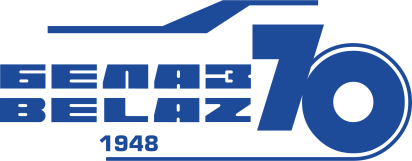 Перспективная техника
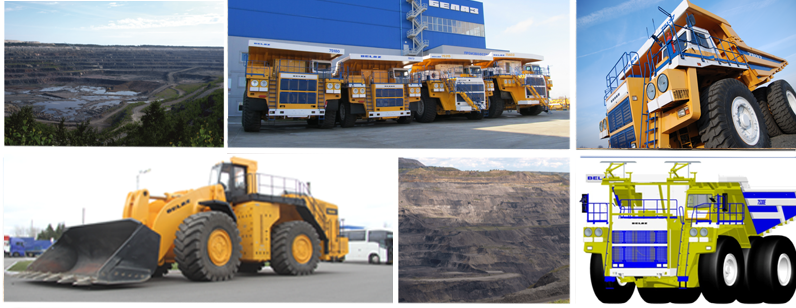 .
23.08.2018
История, современность, перспективы развития белорусской карьерной техники
20
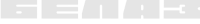 Перспективная техника
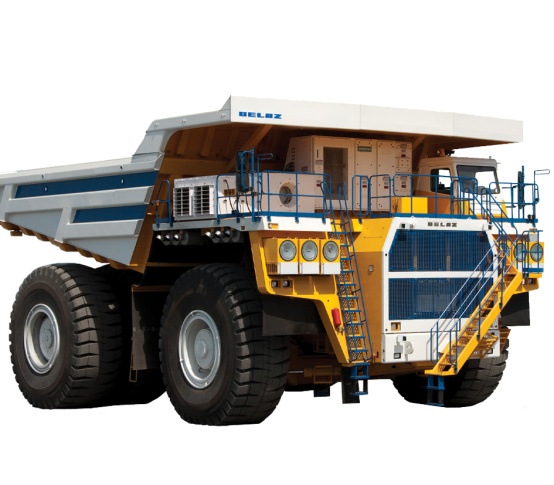 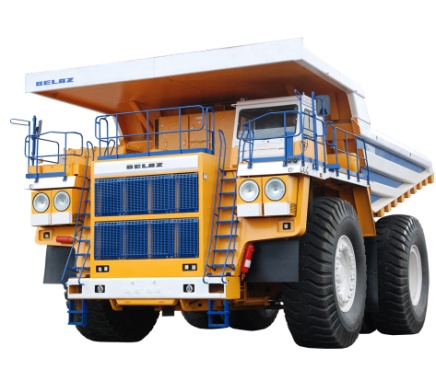 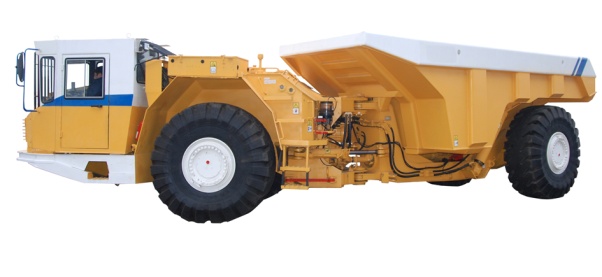 Карьерный самосвал 
БЕЛАЗ-75605
Грузоподъемностью – 360  т
 Двигатель – Cummins QSK78
Трансмиссия – переменного тока, компании  «General Electric»
Карьерный самосвал 
БЕЛАЗ-75182
Грузоподъемностью – 180  т
 Двигатель – Cummins 
QSK50-C , Tier4
Трансмиссия – переменного тока, компании  «General Electric»
Подземный самосвал МОАЗ-75830
Грузоподъемность – 30 т 
Двигатель – Cummins QSM11
Мощность – 400 л.с.
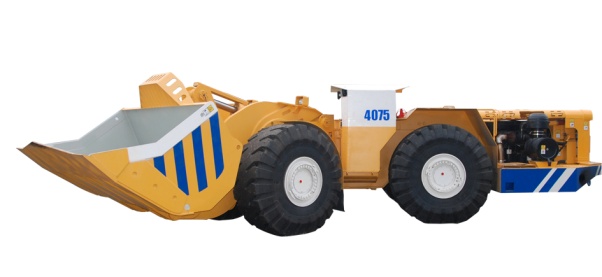 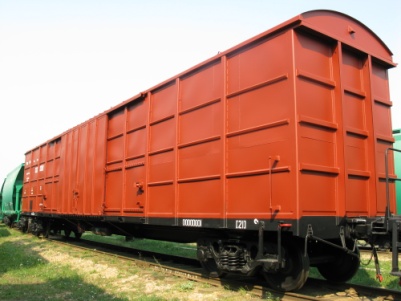 Погрузочно-доставочная машина МОАЗ-40752
Грузоподъемность – 16 т 
Двигатель –  Cummins QSX15, Tier3
Мощность – 390 л.с.
Комплектуется кабиной закрытого типа
Новая разработка ОАО «БЕЛАЗ»
Крытый вагон модели 11-9931
Грузоподъемность – 68 тонн
Объем кузова  - 176 м.куб.
.
.
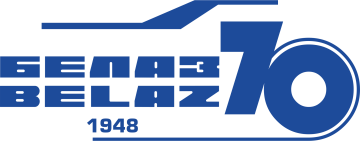 5
21
История, современность, перспективы развития белорусской карьерной техники
[Speaker Notes: Сегодня в научно-техническом центре предприятия выдуться работы над созданием перспективной техники:
  Разработана конструкторская документация на карьерный самосвал БЕЛАЗ-75605 грузоподъемностью 360 тонн с электромеханической трансмиссией переменного тока производства компании «General Electric». Изготовление опытного образца запланировано на начало 2018 года.
  Разработана конструкторская документация на карьерный самосвал БЕЛАЗ-75182 грузоподъемностью 180 тонн с электромеханической трансмиссией переменно-переменного тока производства компании «General Electric». Изготовление головного образца запланировано на 2-е полугодие 2018 года.
  Завершается изготовление опытного образца машины погрузочно-доставочной МоАЗ-4035 разработанной по техническому заданию, согласованному с тем же ОАО «КМАруда», куда она и будет отгружена после проведения предварительных испытаний. Появление машины расширит модельный ряд подземной погрузочно-доставочной техники предприятия  до 3-х классов грузоподъёмности (7, 9 и 16 тонн).
-разработана конструкторская документация и в цехе опытного производства завершается сборка опытного образца шахтного самосвала МоАЗ-75830 грузоподъёмностью 30 тонн. С выпуском машины линейка шахтных самосвалов  производимых филиалом ОАО «БЕЛАЗ»  расширится  до 5 классов грузоподъемности (15, 25, 30, 40 и 50 тонн).
  Разработана  конструкторская  документация  на новые грузовые железнодорожные вагоны и их составные части для последующего  изготовления на СЗАО «Могилевский вагоностроительный завод» и филиале ОАО «БЕЛАЗ»  в г.Могилеве. Благодаря этому на филиале освоено производство чистовых осей и колесных пар для железнодорожных тележек, резервуаров для пневмосистем грузовых вагонов. На СЗАО «Могилевский вагоностроительный завод» освоено производство тележки для грузовых железнодорожных вагонов, полувагонов, вагонов-хопперов, крытого  вагона,  платформы. Сегодня  идет изготовление опытных образцов вагона-хоппера для перевозки зерна с увеличенным объемом кузова до 120 м3. 














Ведется разработка погрузчика с трансмиссией переменного тока. Объем ковша машины будет составлять 18 м куб. для погругрузки самсовалов 180- 240 тонн.
Разрабатывается кд на новое поколение погрузчиков БЕЛАЗ-78240]
Перспективная техника
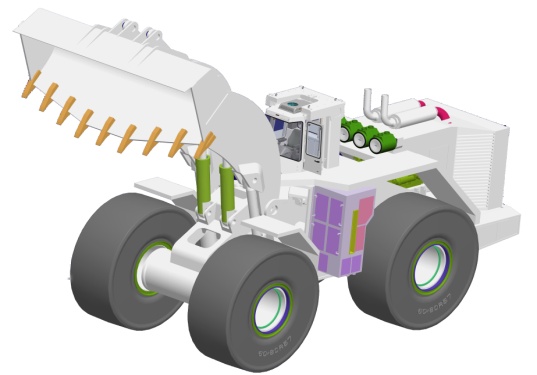 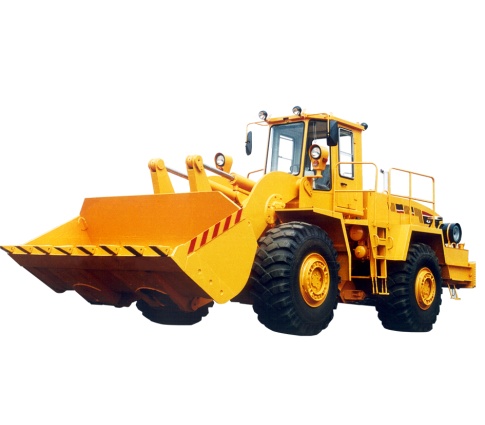 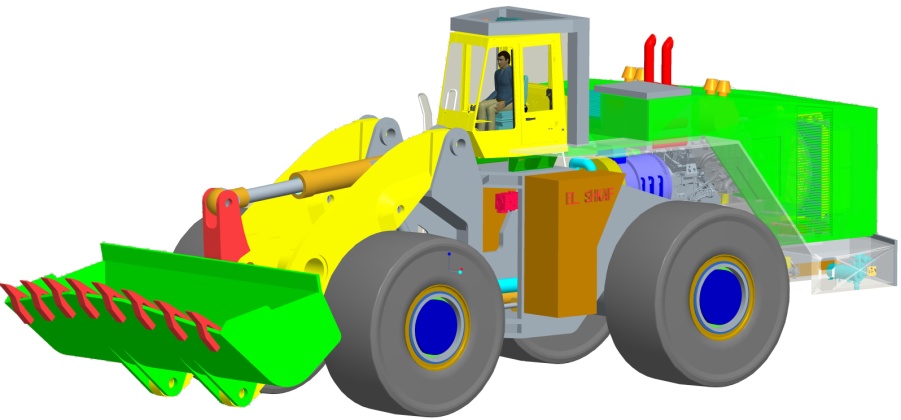 Погрузчик БЕЛАЗ-78270
Объем ковша, м3 –18
Двигатель – Cummins QSK-60
Мощность – 1782 л.с.
Трансмиссия – переменного тока
Для погрузки в карьерные самосвалы  грузоподъемностью до 240 тонн
Погрузчик БЕЛАЗ-78240
Объем ковша, м3 –6,6
Двигатель – Liebherr
Мощность – 500  л.с.
Погрузчик МОАЗ-68010
Колесная формула – 4х4
Грузоподъемность, т – 9
Двигатель – Cummins
Мощность двигателя – 335  л.с.
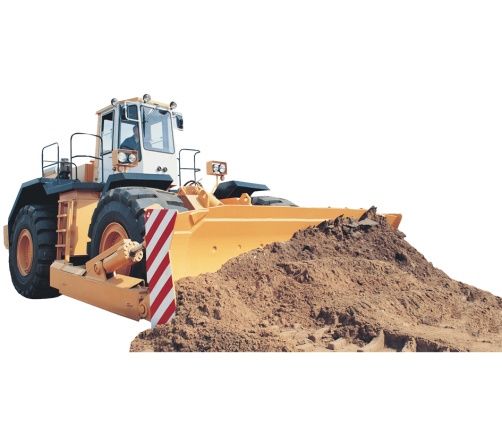 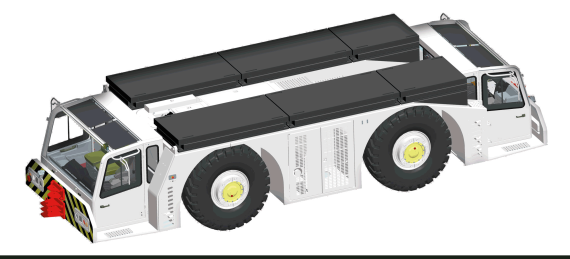 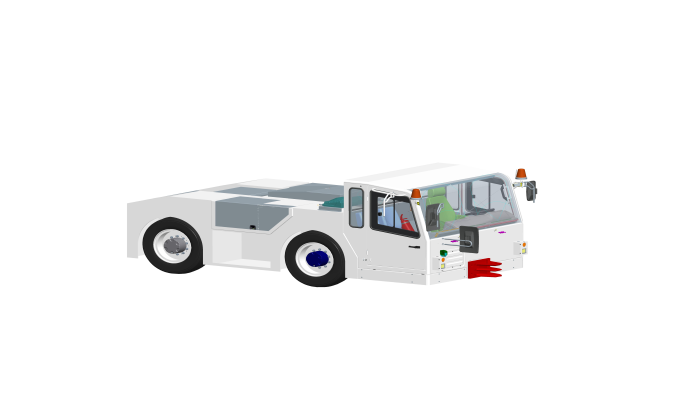 Бульдозер  МОАЗ-68020
Колесная формула – 4х4
Двигатель – Cummins
Мощность двигателя – 335  л.с.
Аэродромный тягач  БЕЛАЗ-54010
Двигатель – Deutz
Мощность – 136 л.с.
Для буксировки самолётов взлётным весом до 150 тонн
Аэродромный тягач  БЕЛАЗ-74271
Двигатель – Deutz
Мощность – 450 л.с.
Комплектуется двумя кабинами
Для буксировки самолётов взлётным весом до 600 тонн
.
.
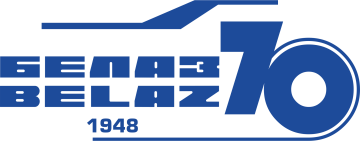 5
22
История, современность, перспективы развития белорусской карьерной техники
[Speaker Notes: В рамках направлений по диверсификации производства до 2030 года на предприятии ведется создание перспективной техники: 
-погрузчиков БЕЛАЗ с объемами ковша 6,6, 11, 5 и 18,5 м.куб;
-погрузчиков и бульдозеров МоАЗ с новыми компоновочными решениями;
-техники для обслуживания аэропортов: гаммы водильных аэродромных тягачей для буксировки самолетов взлетной массой  до 600 тонн, тягачей для транспортировки специального наземного оборудования, тягачей для транспортировки багажных и контейнерных телег;
-вилочного погрузчика-манипулятора грузоподъемностью 16т;
-шахтных погрузочно-транспортных машин грузоподъемностью от 16 до 50 тонн;
-планируется расширение модельного ряда погрузочно-доставочных машин  за счет создания техники с электроприводом, дистанционным управлением, а также машин использующих в качестве силовой установки сменные аккумуляторные батареи.]
Перспективная техника
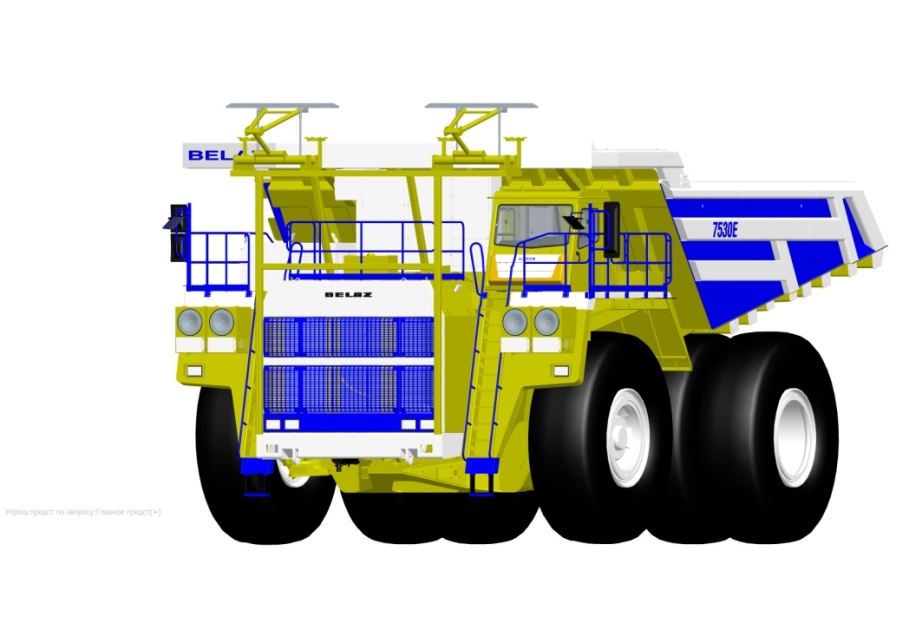 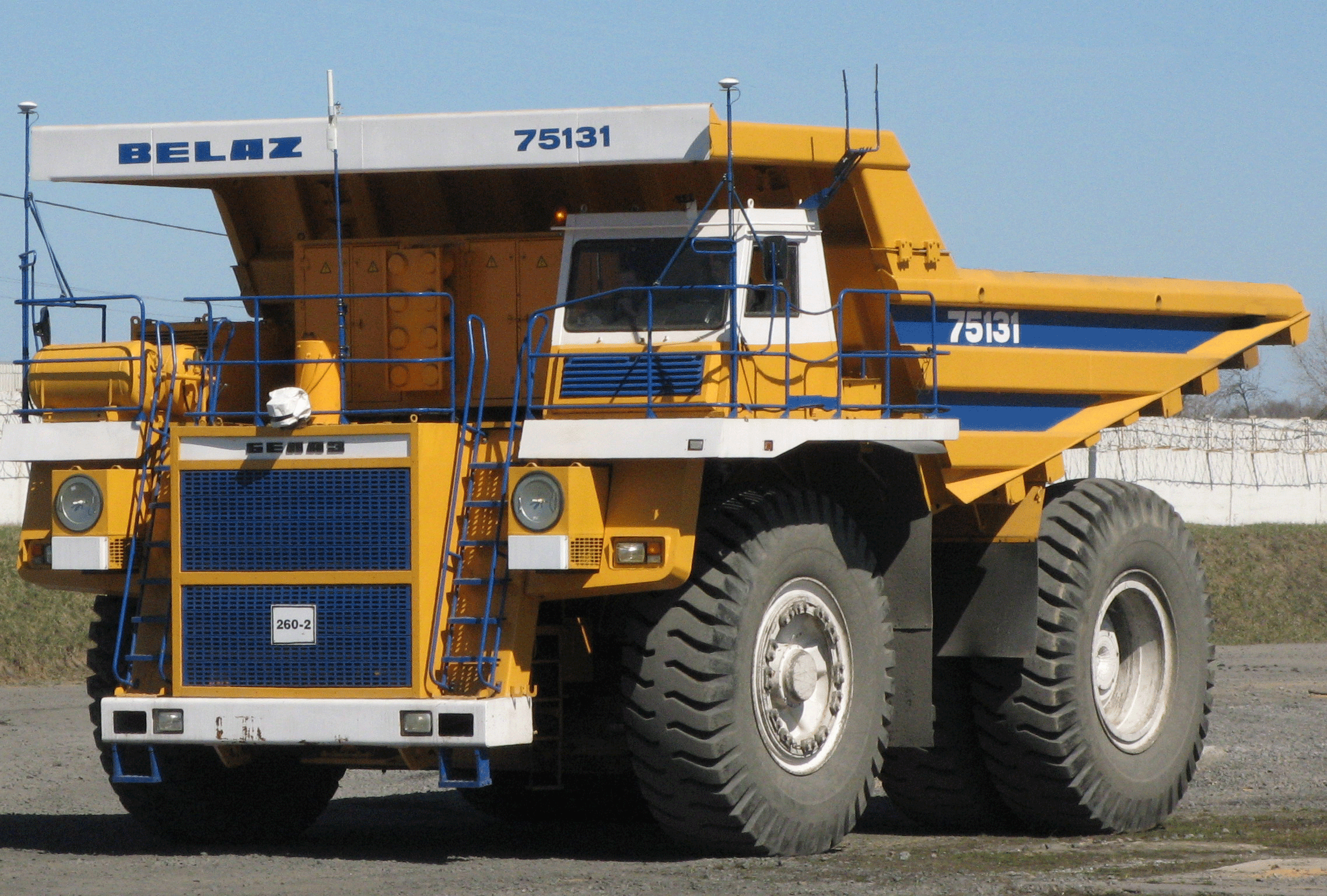 Развитие роботизированной техники.
Дизель-
троллейвозы
Самосвалы с двигателями, работающими на альтернативных источниках энергии.
Самосвалы повышенной проходимости
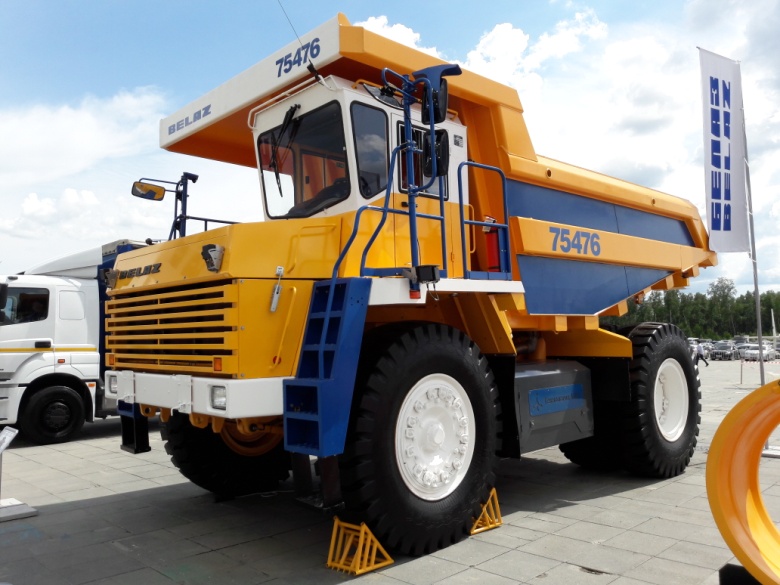 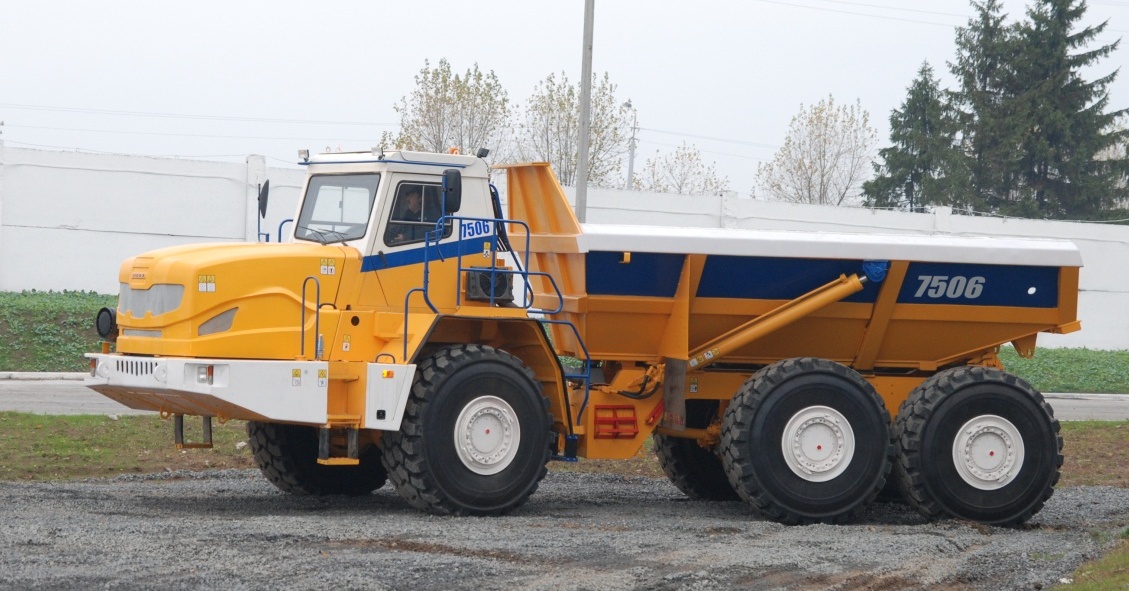 Ведущий мост шарнирно-сочлененного самосвала грузоподъемностью 36 т с электромеханическим приводом.
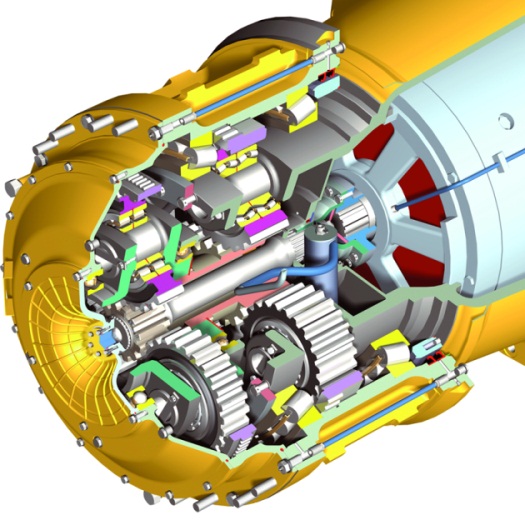 Самосвал  БЕЛАЗ-75476 с газопоршневым двигателем «Кунгур-550» был представлен на крупнейшей выставке «ИННОПРОМ-2017» , г.Екатеринбург
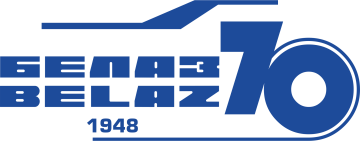 23
[Speaker Notes: Сегодня бурное развитие электроники в  различных отраслях промышленности в том числе и машиностроении толкает производителей карьерной техники  внедрять современные электронные системы  для реализации соответствующего функционала в составе разрабатываемых машин. Благодаря этому получило развитие направление,  связанное с включением  в технологический процесс по добычи полезных ископаемых роботизированной техники. 
  Одним из важных этапов в разработках  связанных с созданием полноценной роботизированной машины является внедрение многофункциональной системы диагностики и управления оборудованием, устанавливаемом на самосвалы. Также внедрение данной системы является эффективным средством диагностики, обслуживания и управления карьерной техникой.
 ОАО БЕЛАЗ не остается в стороне от этих мировых  тенденций и уже активно развивает и внедряет  разработки связанные с вышеперечисленными направлениями развитие которых осуществляется в научно-техническом центре предприятия. Так  в 2017 году разработана конструкторская документация на роботизированный карьерный самосвал БЕЛАЗ-7513R  грузоподъемностью 136 тонн. Изготовление первого образца машины запланировано на апрель 2018 года.
  Помимо этого, сегодня в научно-техническом центре ОАО «БЕЛАЗ»  реализуются несколько новых прорывных проектов, включающих:
  Создание новых моделей карьерных самосвалов предельно высокой грузоподъёмности и дальнейшее расширение номенклатуры специальных технологических машин с целью комплексной поставки всех видов карьерной техники для разработки и обслуживания карьеров, в том числе и погрузочных средств большой мощности, увеличение производительности единицы техники на 5…7 %.
  Расширение диапазона грузоподъёмности и комплектации карьерных самосвалов в соответствии с запросами потребителей для упрощения выбора оптимальной модели для конкретных условий эксплуатации.
  Разработка и освоение производства дизель-троллейвозного транспорта грузоподъёмностью 130-360 тонн на базе карьерных самосвалов с ЭМТ, применение которого обеспечит снижение расхода дизельного топлива на выполнение транспортных операций в горнодобывающей промышленности на 15%.
  Создание встроенных бортовых компьютерных систем и роботизированных технологических комплексов, позволяющих оптимизировать режим управления карьерным самосвалом и транспортировку горной массы, обеспечивая безопасность движения и снижение эксплуатационных расходов.
  Повышение уровня автоматизации для обеспечения комфортных условий труда оператора карьерной техники за счёт внедрения высокоинтеллектуальных систем управления, контроля и диагностики, применения новых материалов и комплектующих, отвечающих современным требованиям эргономики и экологической безопасности машины и всего транспортного процесса.
  Создание и освоение производства карьерной техники, работающей на природном газе, аккумуляторных источниках энергии, шарнирно-сочлененных самосвалов с гибридным приводом.]
ОАО «БЕЛАЗ» – управляющая
 компания холдинга «БЕЛАЗ-ХОЛДИНГ»
Целенаправленная работа предприятия, сориентированная на выпуск высокопроизводительной и надежной техники, а также укрепление позиции предприятия на мировом рынке, уже сегодня приносят  весомые результаты.
Только за последние годы свой выбор на продукции
ОАО «БЕЛАЗ» остановили свыше 1200 предприятий  и фирм как ближнего, так и дальнего зарубежья.
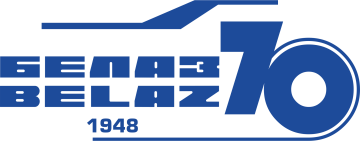 24
ОАО «БЕЛАЗ» – управляющая
 компания холдинга «БЕЛАЗ-ХОЛДИНГ»
МЫ ОТКРЫТЫ ДЛЯ СОТРУДНИЧЕСТВА
И сегодня, 
как никогда ранее, 
«БЕЛАЗ» 
готов к плодотворному и взаимовыгодному
сотрудничеству.
.
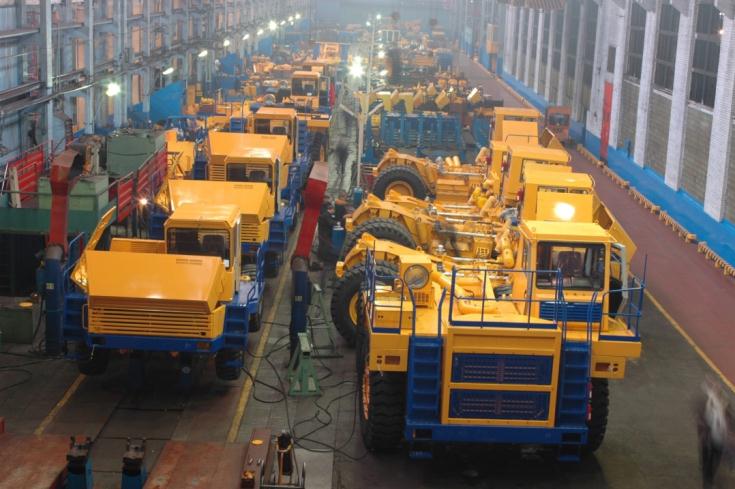 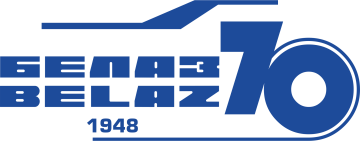 25
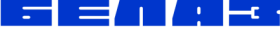 ОАО «БЕЛАЗ» – управляющая компания холдинга «БЕЛАЗ-ХОЛДИНГ»
ул. 40 лет Октября, 4
222160, г. Жодино 
Минская область
Республика Беларусь

тел: (+3751775) 3-23-13, 3-39-70, 3-37-37
факс:  (+3751775) 7-01-37
e-mail: office@belaz.minsk.by
www.belaz.by